PHY 341/641 Thermodynamics and Statistical Mechanics
MWF:  Online at 12 PM & FTF at 2 PM

Discussion for Lecture 21:

Introduction to statistical mechanics –
Microcanonical vs canonical ensembles
Reading: Chapter 6.1  and   6.5
Microcanonical ensemble and multiplicity factor
Boltzmann’s entropy in the context of a heat bath
Canonical ensemble
Record!!!
3/22/2021
PHY 341/641  Spring 2021 -- Lecture 21
1
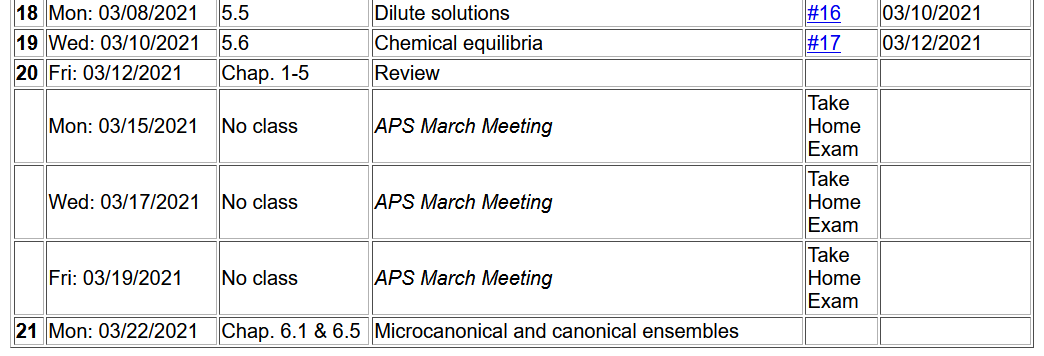 3/22/2021
PHY 341/641  Spring 2021 -- Lecture 21
2
Comment on last question on mid term –
    The curves below represent a potential function V(x)   	Which of them have  a stable equilibrium point?
right
left
x
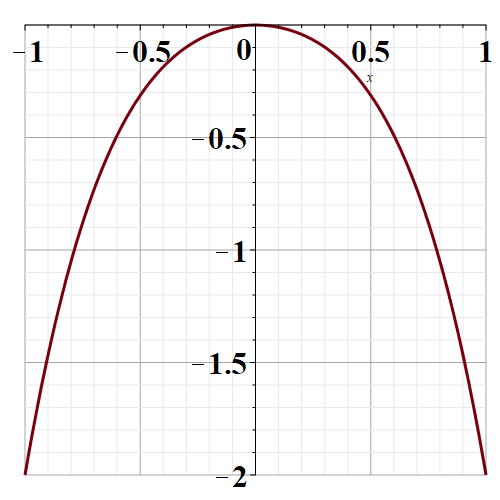 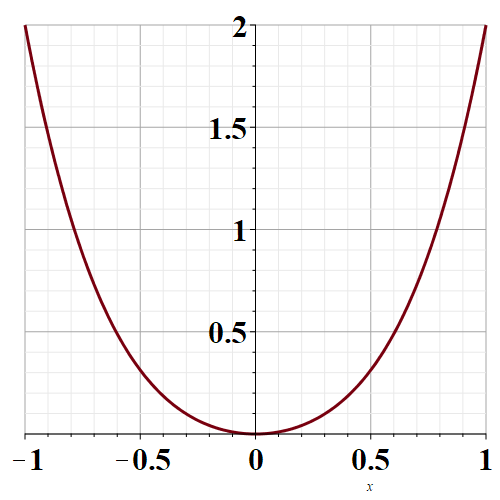 V
V
x
3/22/2021
PHY 341/641  Spring 2021 -- Lecture 21
3
Left curve
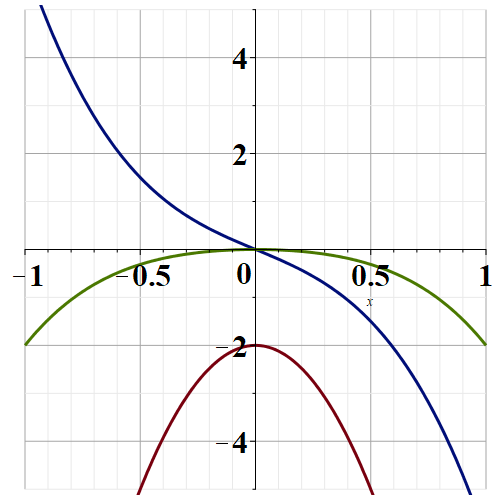 x
3/22/2021
PHY 341/641  Spring 2021 -- Lecture 21
4
Right curve
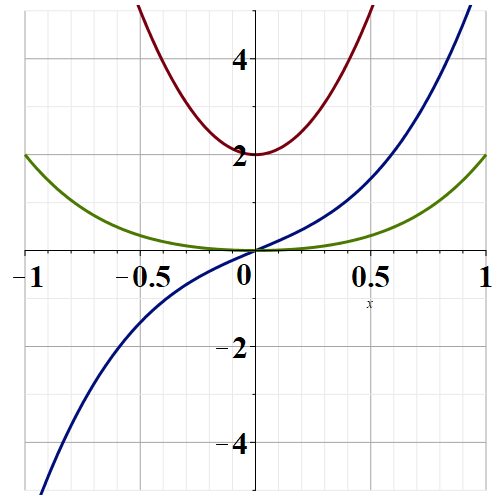 x
3/22/2021
PHY 341/641  Spring 2021 -- Lecture 21
5
Introduction to statistical mechanics –

Up to now our discussion of statistical mechanics has been focused  on the analysis of the multiplicity function W which, for an isolated system, describes the number of “micro” states which have the same values of the microstate variables such as N,V, U  for a free electron gas.   The literature refers to this as a “micro canonical ensemble”.
3/22/2021
PHY 341/641  Spring 2021 -- Lecture 21
6
For a mono atomic ideal gas having N particles in a volume V   at an energy U --
Sackur-Tetrode expression for the entropy
3/22/2021
PHY 341/641  Spring 2021 -- Lecture 21
7
Now consider the notion of the micro canonical system in terms of probabilities.   The tacit assumption is that each micro state of our system is equally likely.
3/22/2021
PHY 341/641  Spring 2021 -- Lecture 21
8
We will then introduce a “canonical ensemble”
3/22/2021
PHY 341/641  Spring 2021 -- Lecture 21
9
Now, we would like to extend the analysis of an isolated system to that of a system within a heat bath.    The system within the heat bath will be analyzed in terms of a “canonical ensemble” --
Canonical ensemble:
Eb
Es
3/22/2021
PHY 341/641  Spring 2021 -- Lecture 21
10
Canonical ensemble  in terms of the internal energies of the bath (b), system (s), and total
3/22/2021
PHY 341/641  Spring 2021 -- Lecture 21
11
Canonical ensemble (continued)
3/22/2021
PHY 341/641  Spring 2021 -- Lecture 21
12
Canonical ensemble:
3/22/2021
PHY 341/641  Spring 2021 -- Lecture 21
13
Canonical ensemble continued – average energy of system:
Heat capacity for canonical ensemble:
3/22/2021
PHY 341/641  Spring 2021 -- Lecture 21
14
Comment – Note that in this formulation we are accessing the system energies Us while typically we only know the individual particle energies.   For real evaluations, additional considerations will be needed.
3/22/2021
PHY 341/641  Spring 2021 -- Lecture 21
15
Analyzing the relationship of the partition function with the notion of entropy
- Helmholtz free energy
3/22/2021
PHY 341/641  Spring 2021 -- Lecture 21
16
Recap:
3/22/2021
PHY 341/641  Spring 2021 -- Lecture 21
17
Canonical ensemble
3/22/2021
PHY 341/641  Spring 2021 -- Lecture 21
18
Generalization --
3/22/2021
PHY 341/641  Spring 2021 -- Lecture 21
19
Example: Canonical distribution for free particles
3/22/2021
PHY 341/641  Spring 2021 -- Lecture 21
20
Example of a canonical ensemble consisting of 2 particles
Consider  a system consisting of 2 distinguishable particles.  Each particle can be in one of two microstates with single-particle energies 0 and D.   The system is in equilibrium with a heat bath at temperature T.
3/22/2021
PHY 341/641  Spring 2021 -- Lecture 21
21
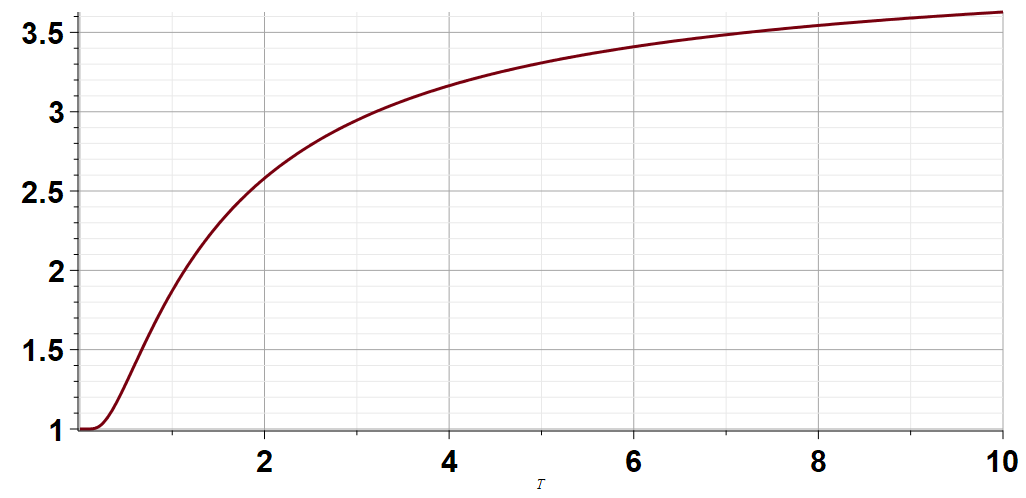 T =D/k
kT/D
3/22/2021
PHY 341/641  Spring 2021 -- Lecture 21
22
Model results for Helmholtz free energy and internal energy
F(T)
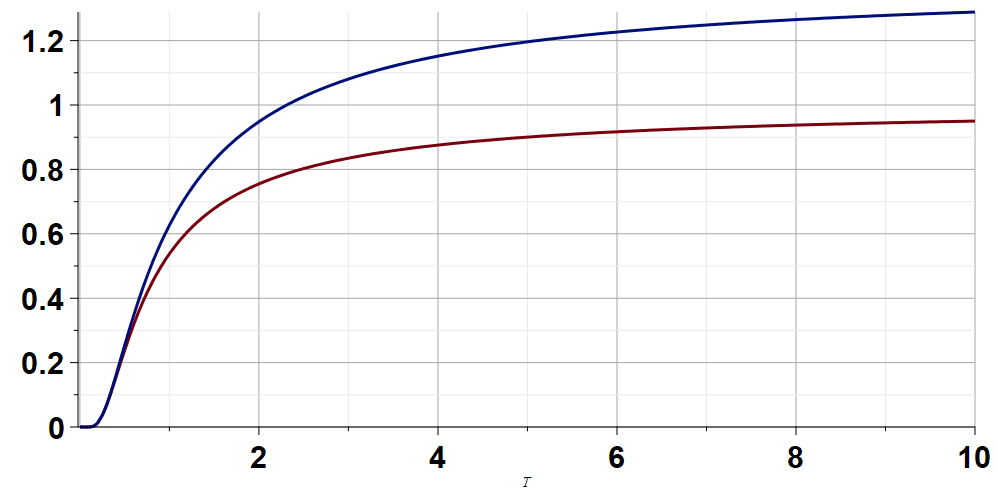 U(T)
kT/D
3/22/2021
PHY 341/641  Spring 2021 -- Lecture 21
23